NÜKLEİK ASİTLER
Hınıs meslek yüksek okulu
Tıbbi laboratuvar teknikleri programı
Frederick Griffith – transformasyon (kalıtım materyali nükleik asittir)
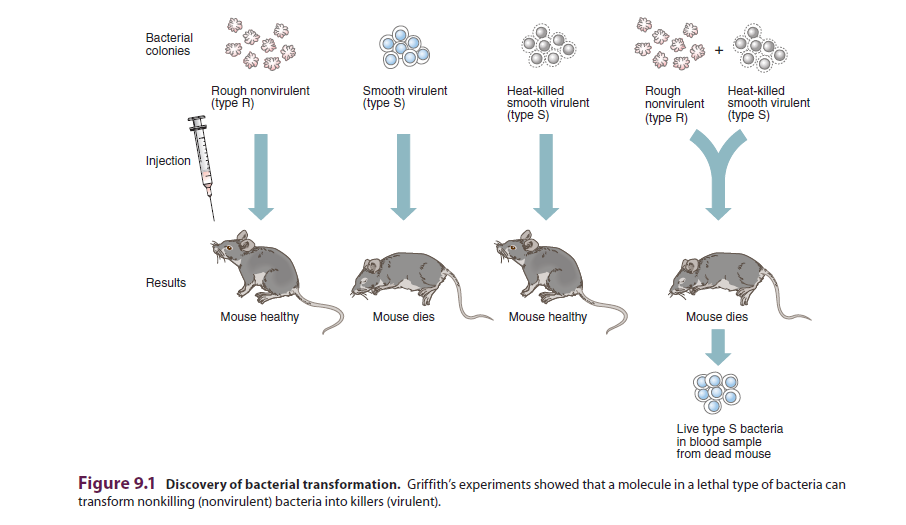 Hershey-Chase deneyi
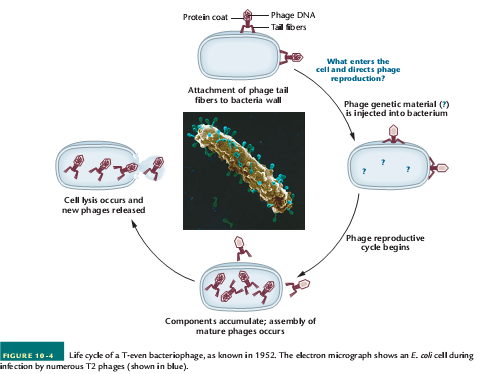 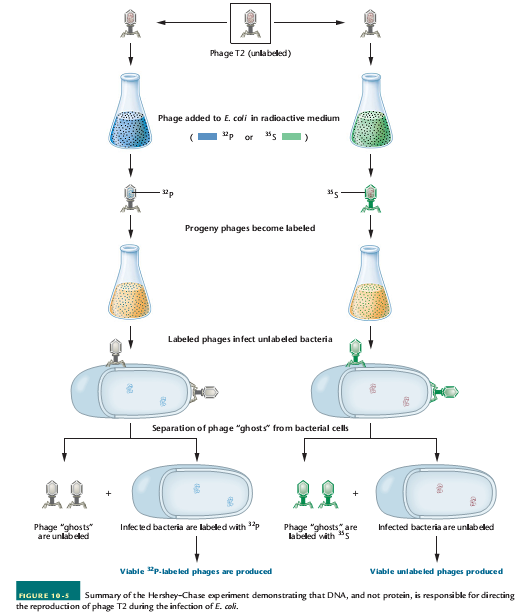 DNA’nın üç boyutlu yapısını 1953 yılında James Watson ile beraber ortaya koyan Francis Crick

“A genetic material must carry out two jobs: duplicate itself and control the development of the rest of the cell in a specific way”  demiştir

Bunu sadece DNA yapabilmektedir. 

DNA replike (kendini eşler) olur ve protein sentezi için gerekli olan bilgiyi içerir
Tüm hücrelerin genetik kodu 

Deoksiribonükleik asit (DNA) veya Ribonükleik asit (RNA)

Canlının ve Ribonükleik asit (RNA)’nın karekteristik özelliklerini belirler

DNA ve RNA
Nükleotid polimerleri (uzun zincirler)
Bir nükleotid monomeri KOMPLEKS

Üç alt birimi var:
Pentoz şeker
Nitrojen bazı
Fosfat grubu (oksijen atomları ile çevrilmiş fosfat atomu negatif yüklü)
PENTOZ ŞEKER
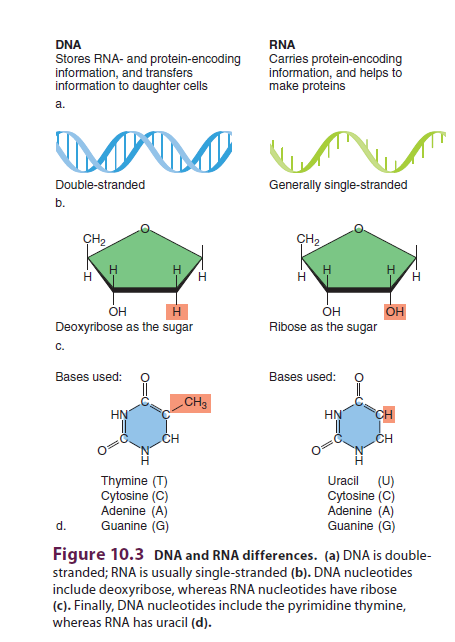 (5 karbonlu); 	Deoksiriboz (DNA’da) veya 
			Riboz (RNA’da)
NİTROJEN BAZI
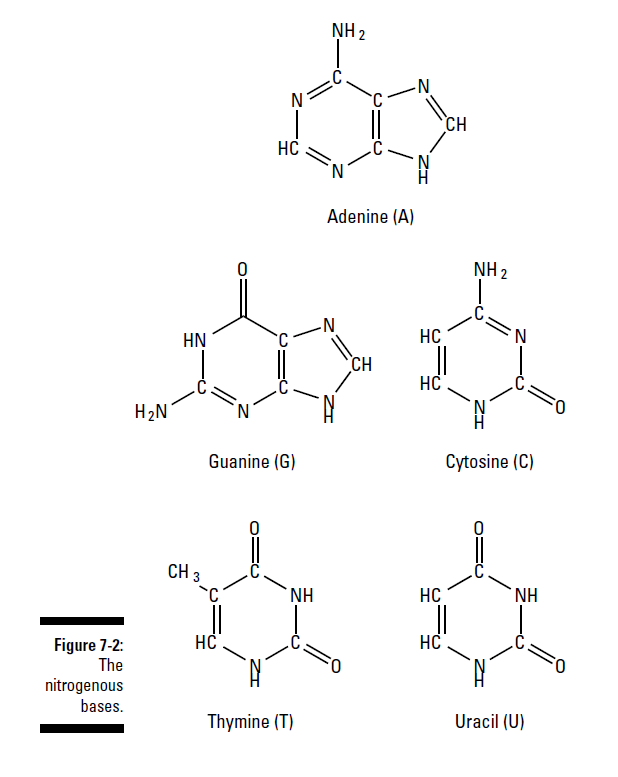 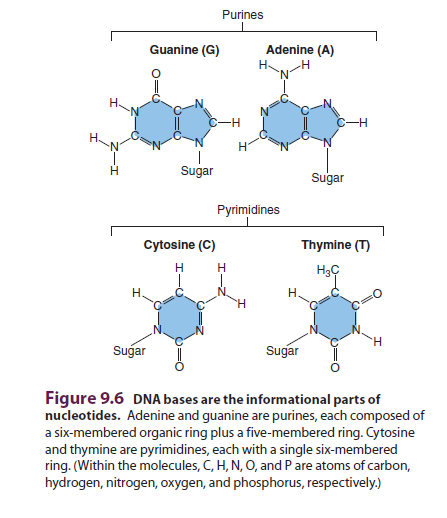 Tek (PRİMİDİN) veya çift halkalı (PÜRİN)
NÜKLEOSİT =  BAZ + ŞEKER
+
FOSFAT GRUBU
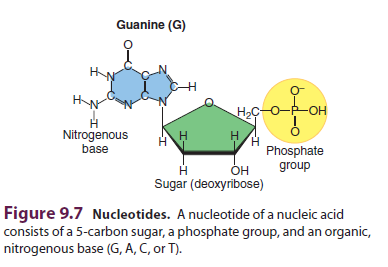 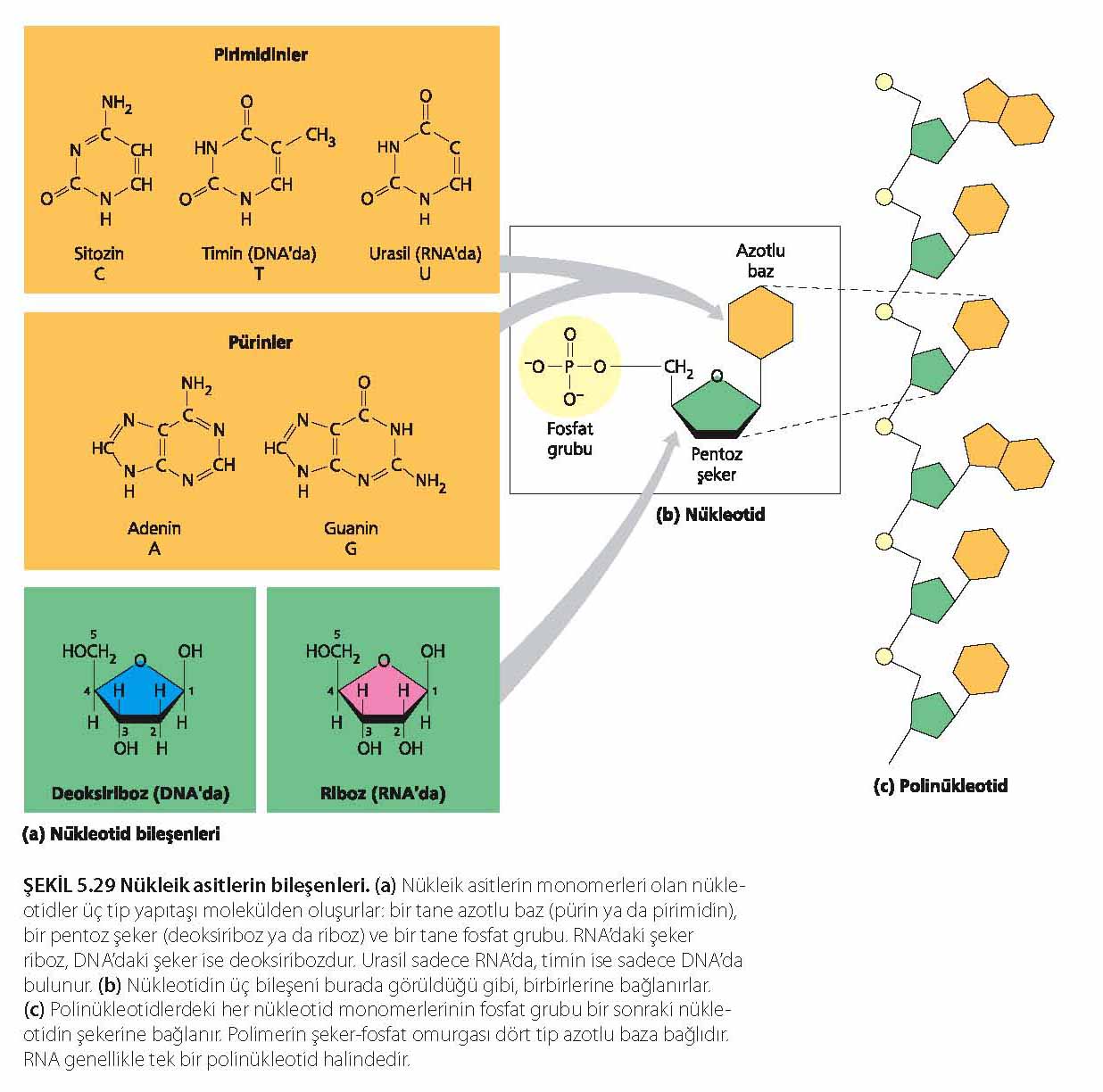 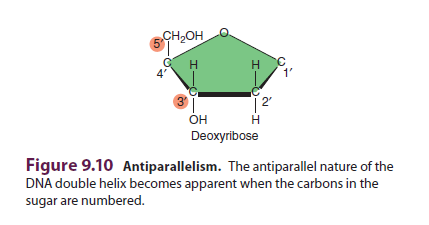 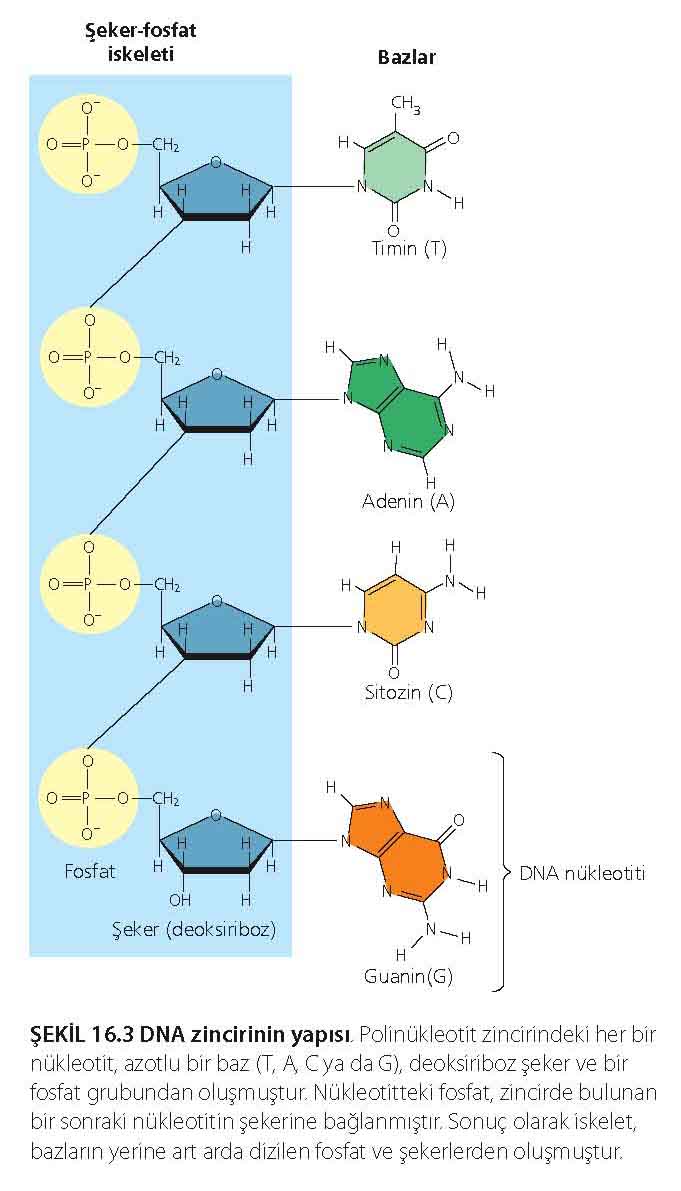 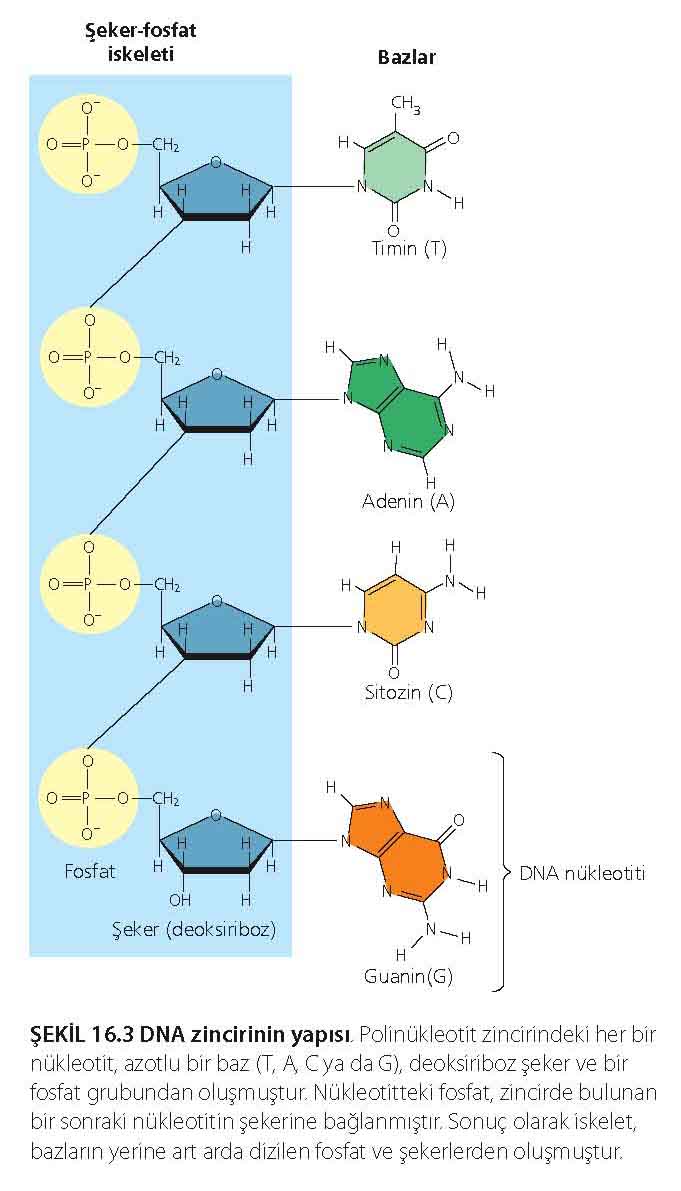 DNA-RNA polardır !!!
Glikozidik bağ
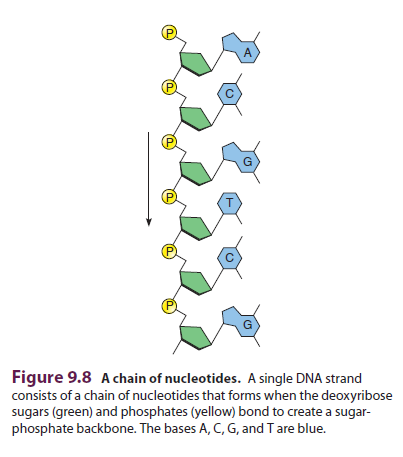 5’ fosfat grubu
fosfodiester bağı
3’ hidroksil grubu
DNA  antiparelel özellik gösterir
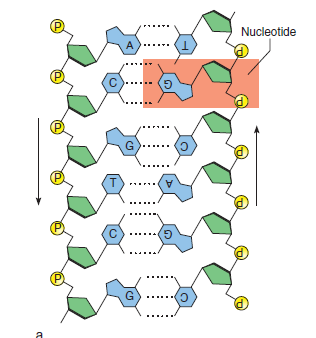 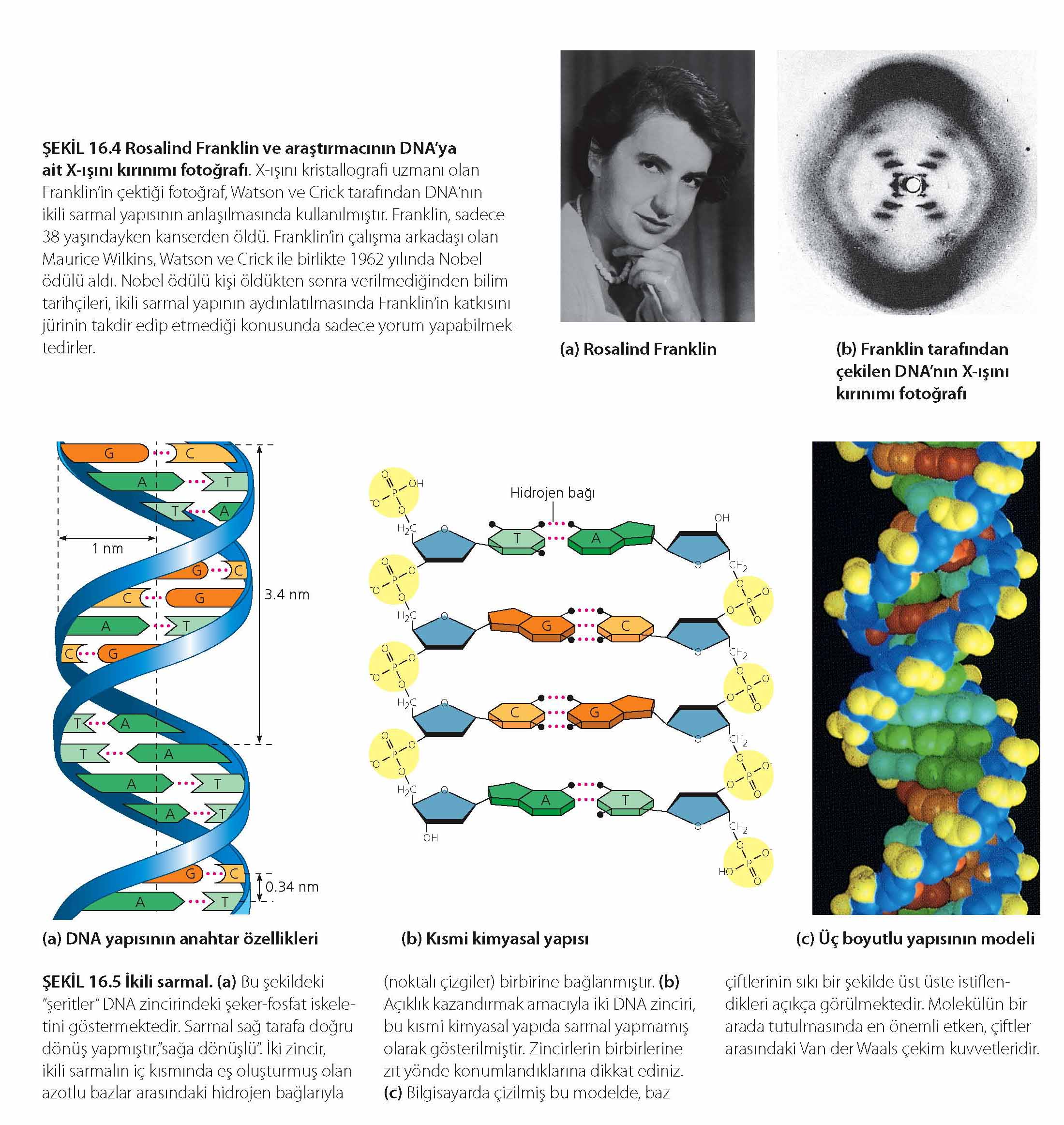 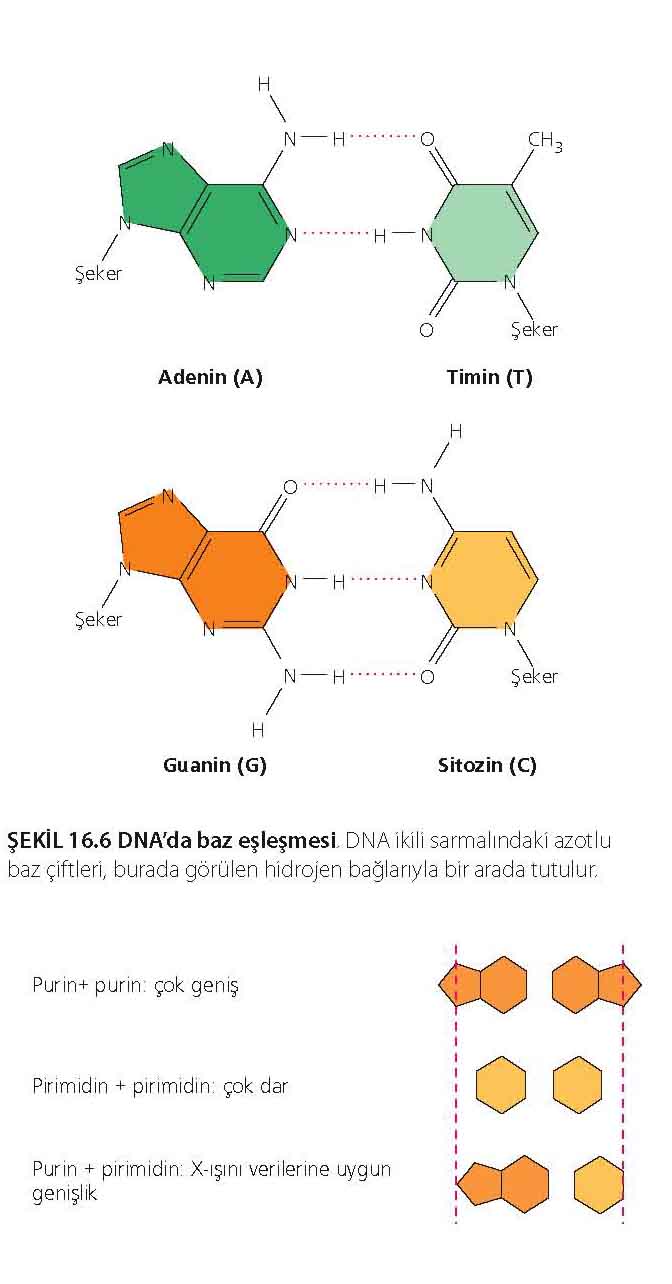 A 	T


G 	C
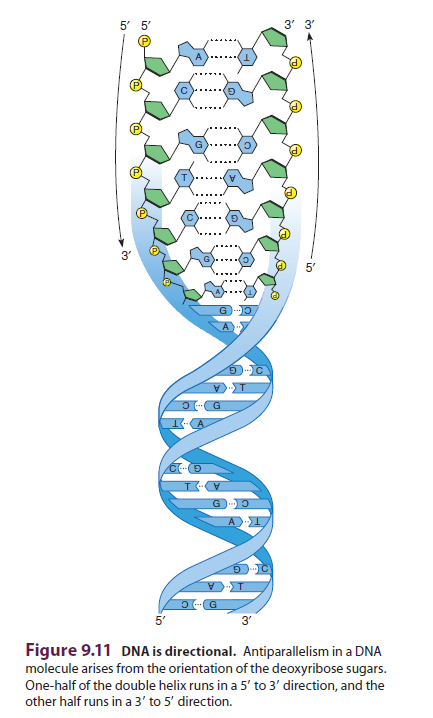 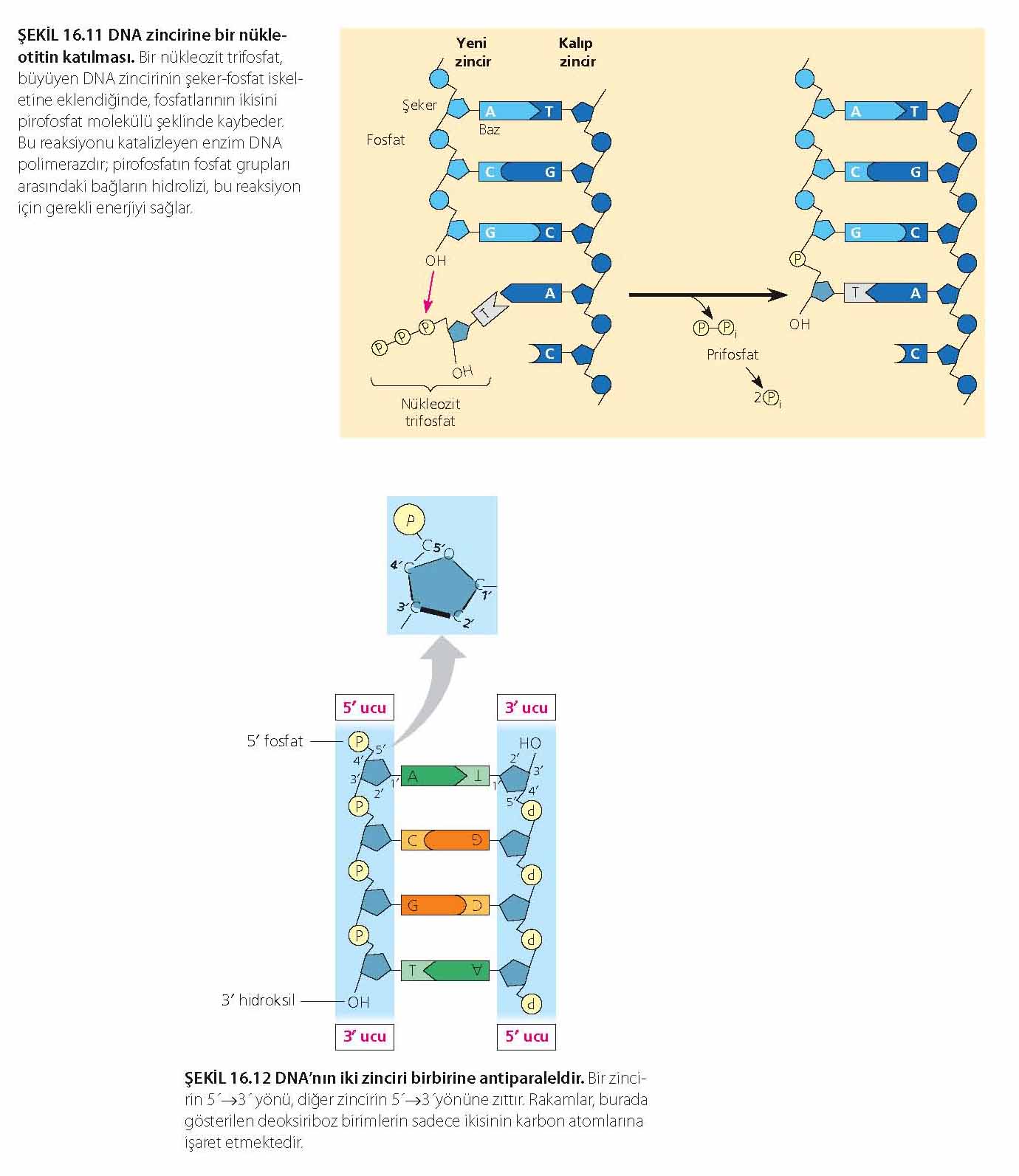 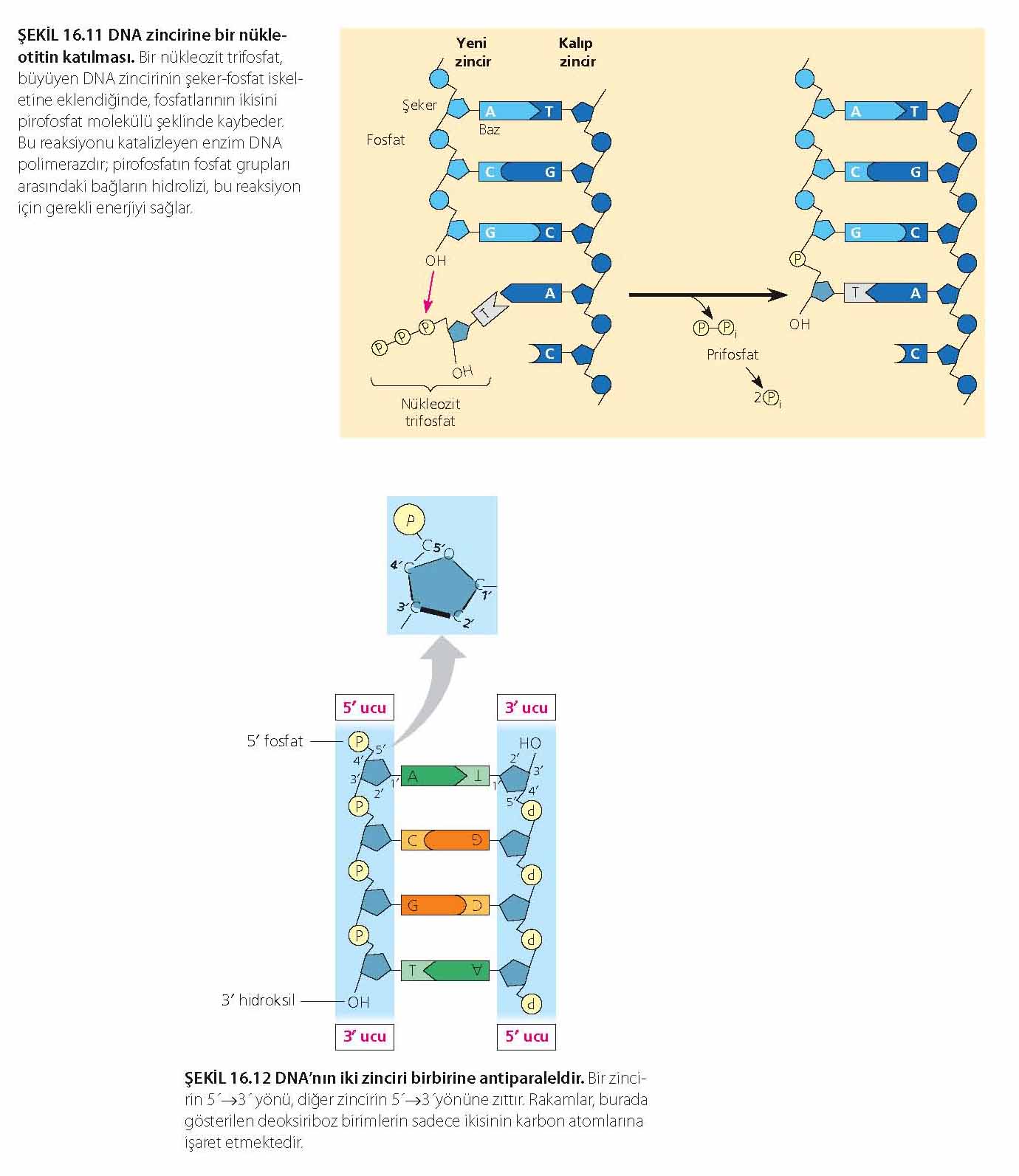 RİBONÜKLEİK ASİT
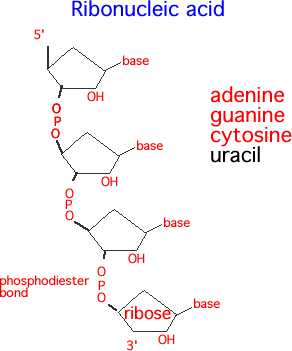 baz
Adenin 
Guanin
Sitozin
Urasil
baz
Fosfodiester bağı
baz
riboz
3’
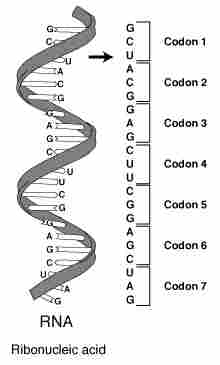 GENETİK KOD 

Üçlü ribonükleotid dizileri
KODON

20 farklı aminoasiti kodlar
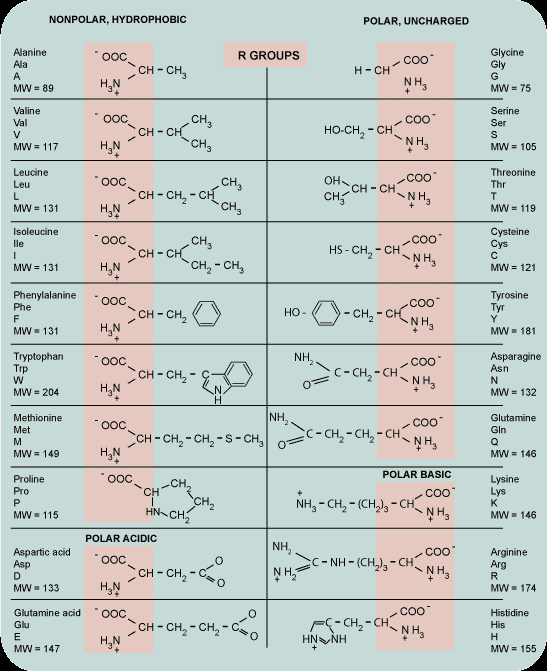 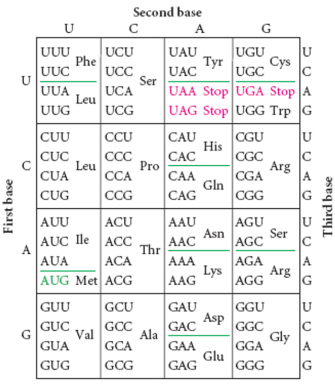 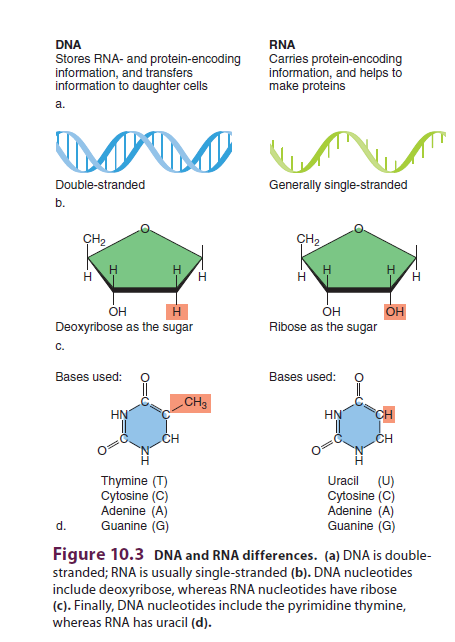 mRNA (messenger RNA)
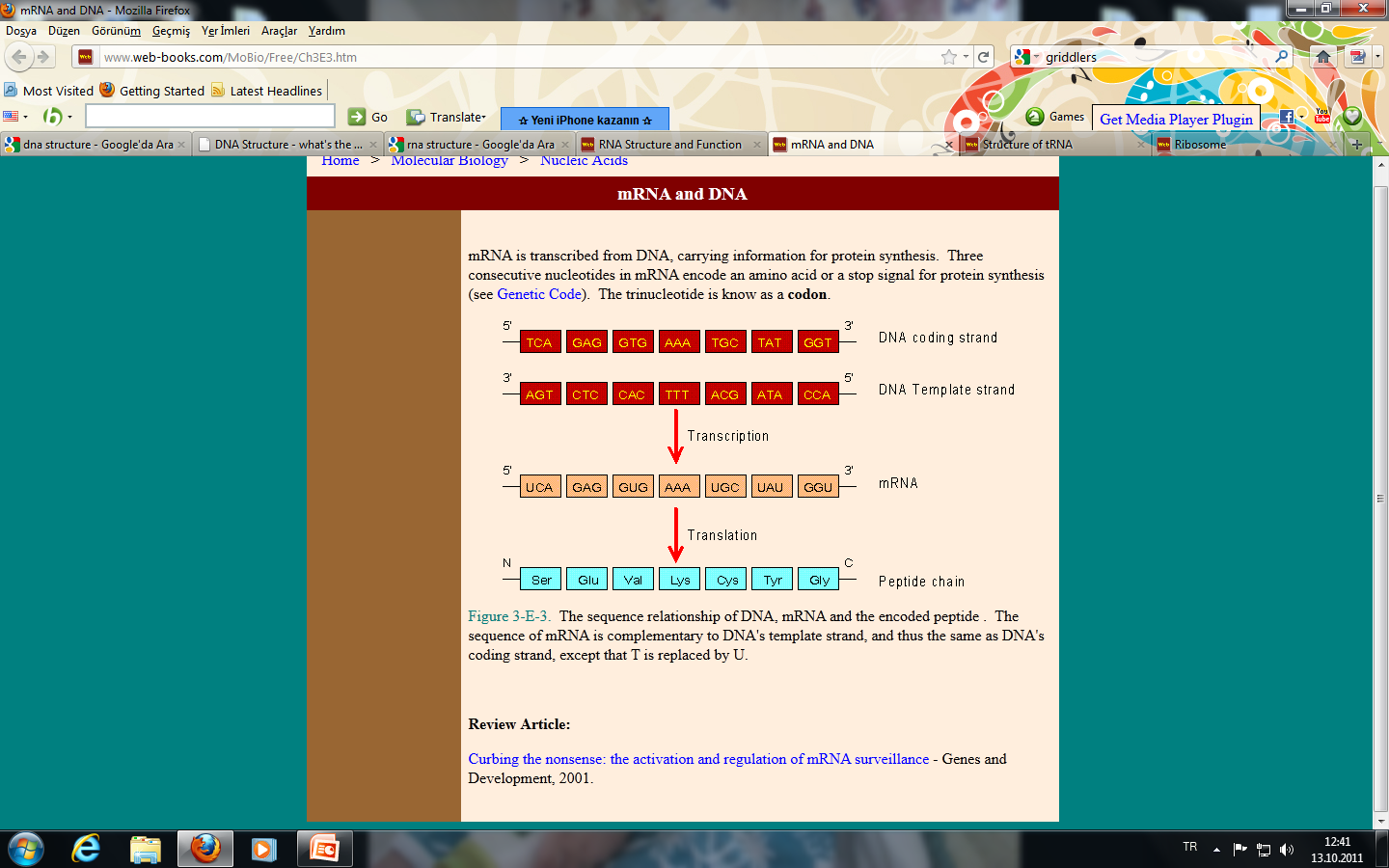 tRNA (transfer RNA)
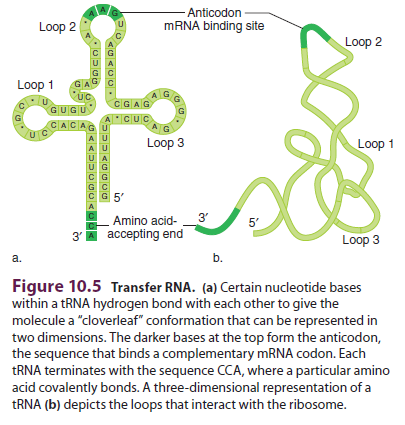 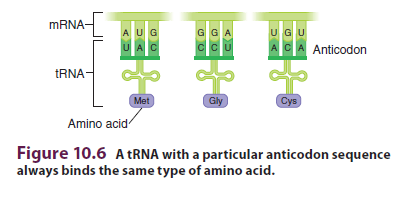 rRNA (Ribozomal RNA)
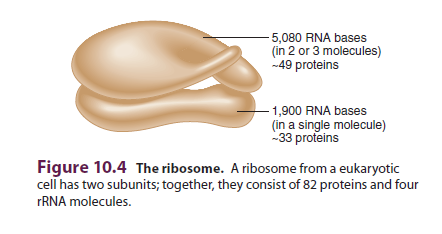 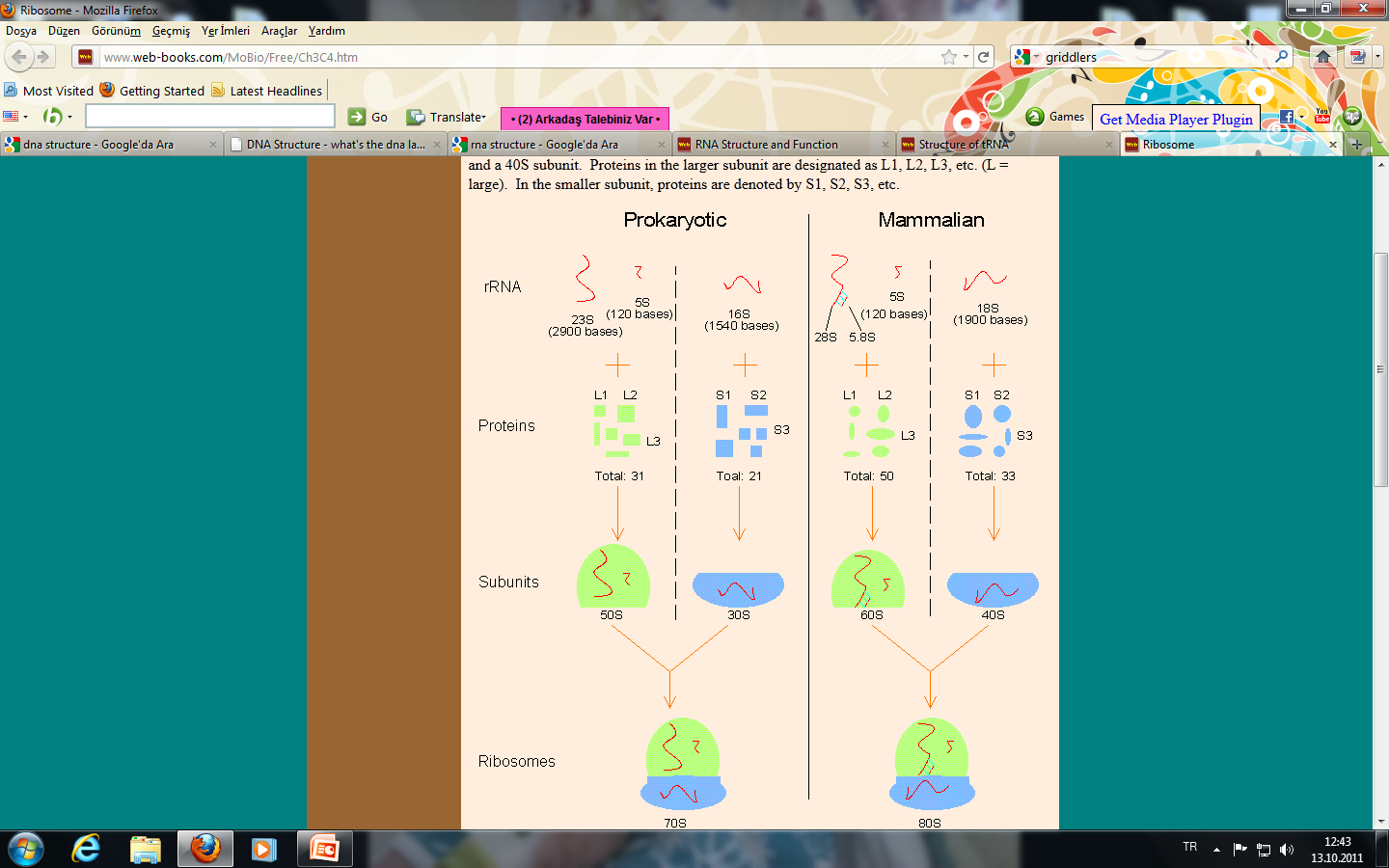 DNA dev bir polimerdir. 
Hücre çekirdeğine nasıl sığar?
Prokaryotta DNA paketlenmesi??
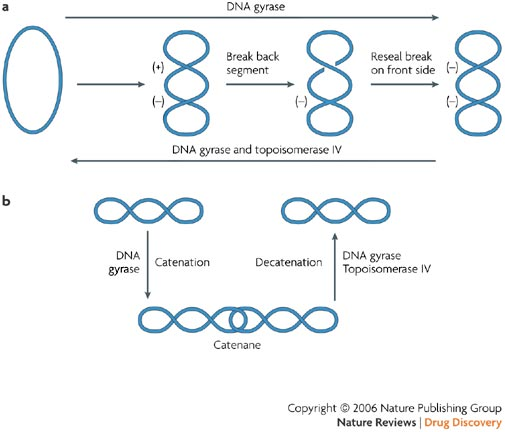 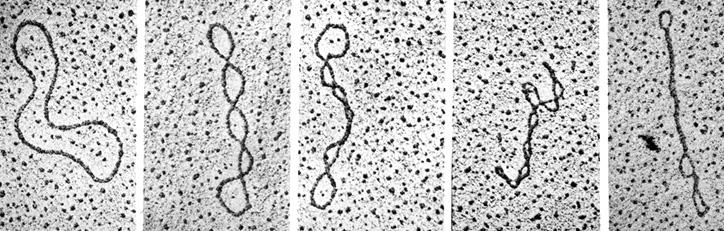 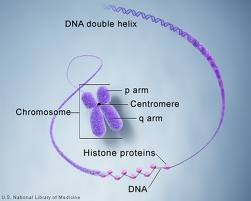 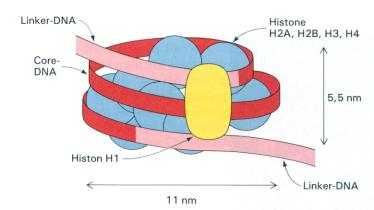 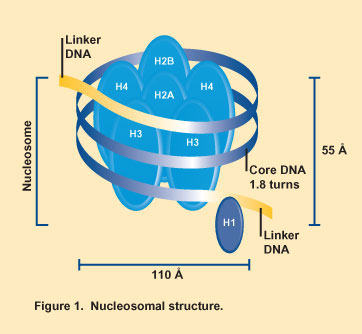 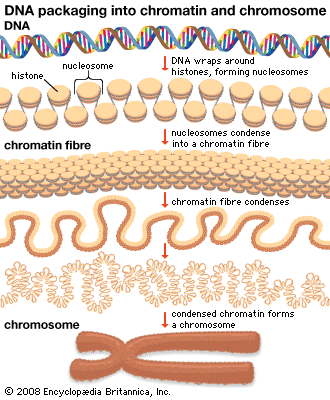 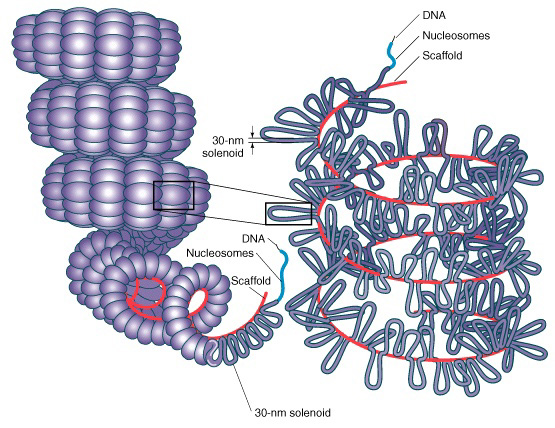 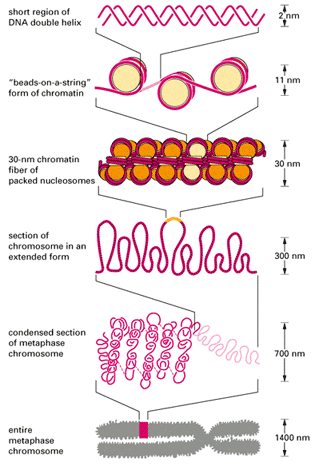 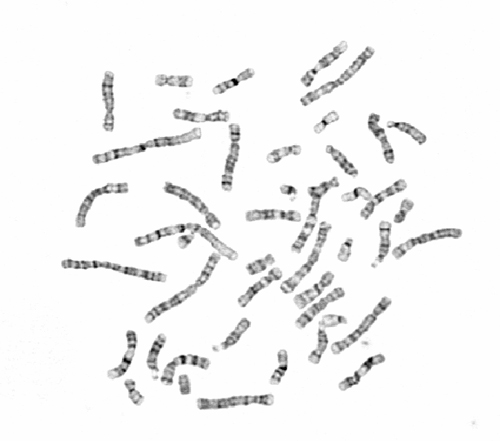 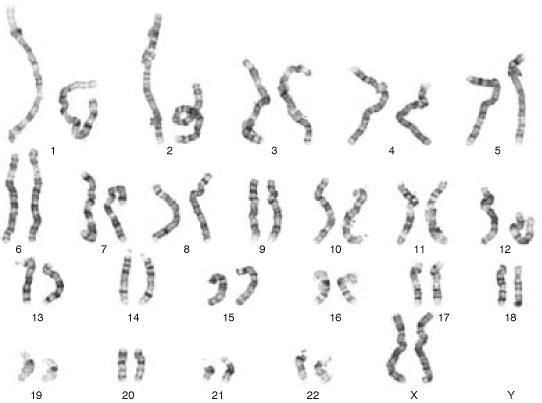 teşekkürler
Bu sunum aşağıdaki linkten kaynak alınarak hazırlanmıştır.
Nükleik Asitlerpersonel.klu.edu.tr › dosyalar › dosya_ve_belgeler › 2....